Desafio ASS 2023/2024
“Receitas Sustentáveis têm Tradição”
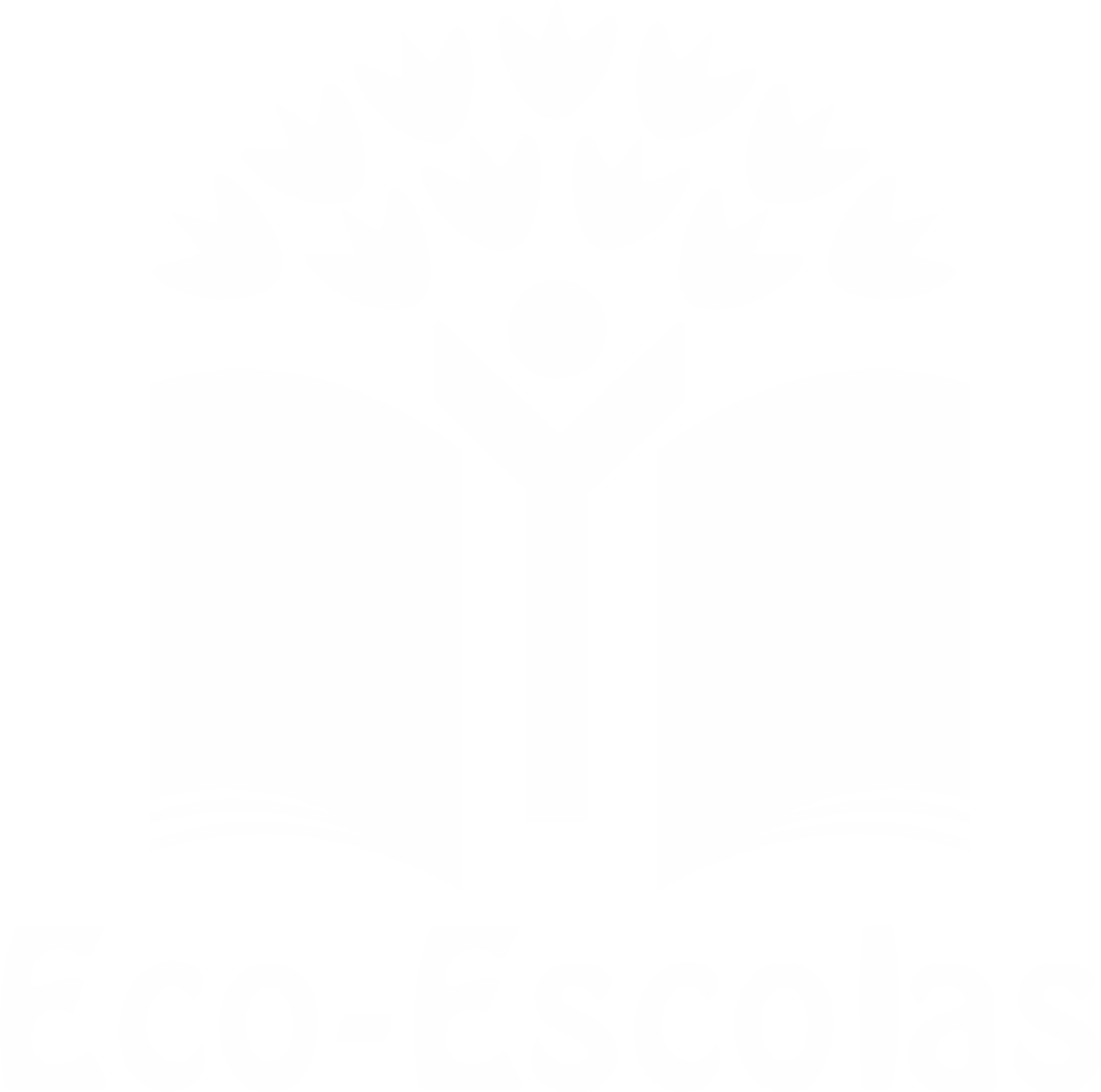 TÍTULO DA RECEITA: Soja à Portuguesa
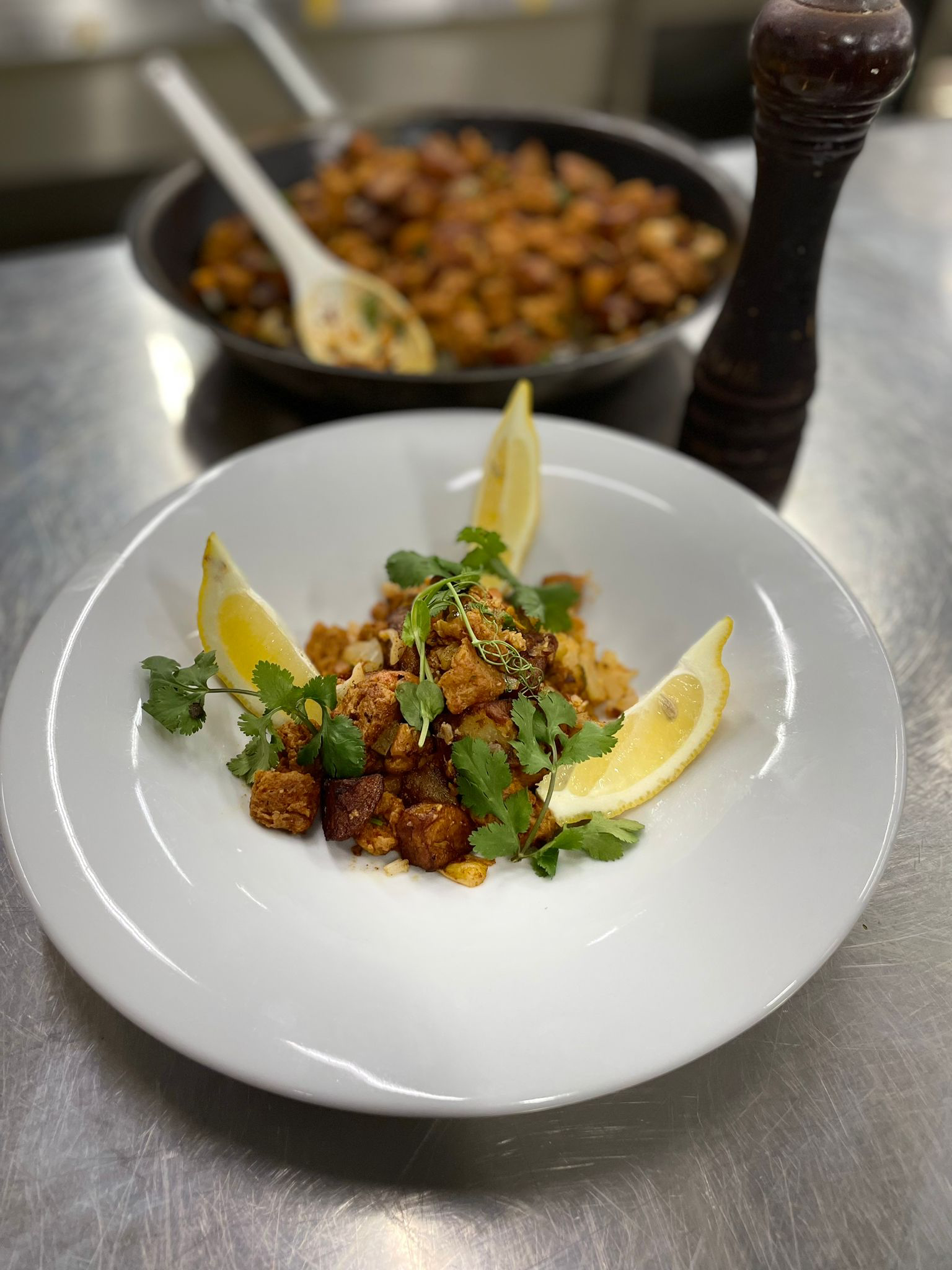 INGREDIENTES:

Carne de soja
Limão
Alho
Azeite
Paprica defumada
Salsa
Caril
Sal
Pimenta preta
Conserva de pickles
Vinho Branco
FOTO DO PRATO FINALIZADO
https://alimentacaosaudavelesustentavel.abaae.pt/receitas-sustentaveis/
Desafio ASS 2023/2024
“Receitas Sustentáveis têm Tradição”
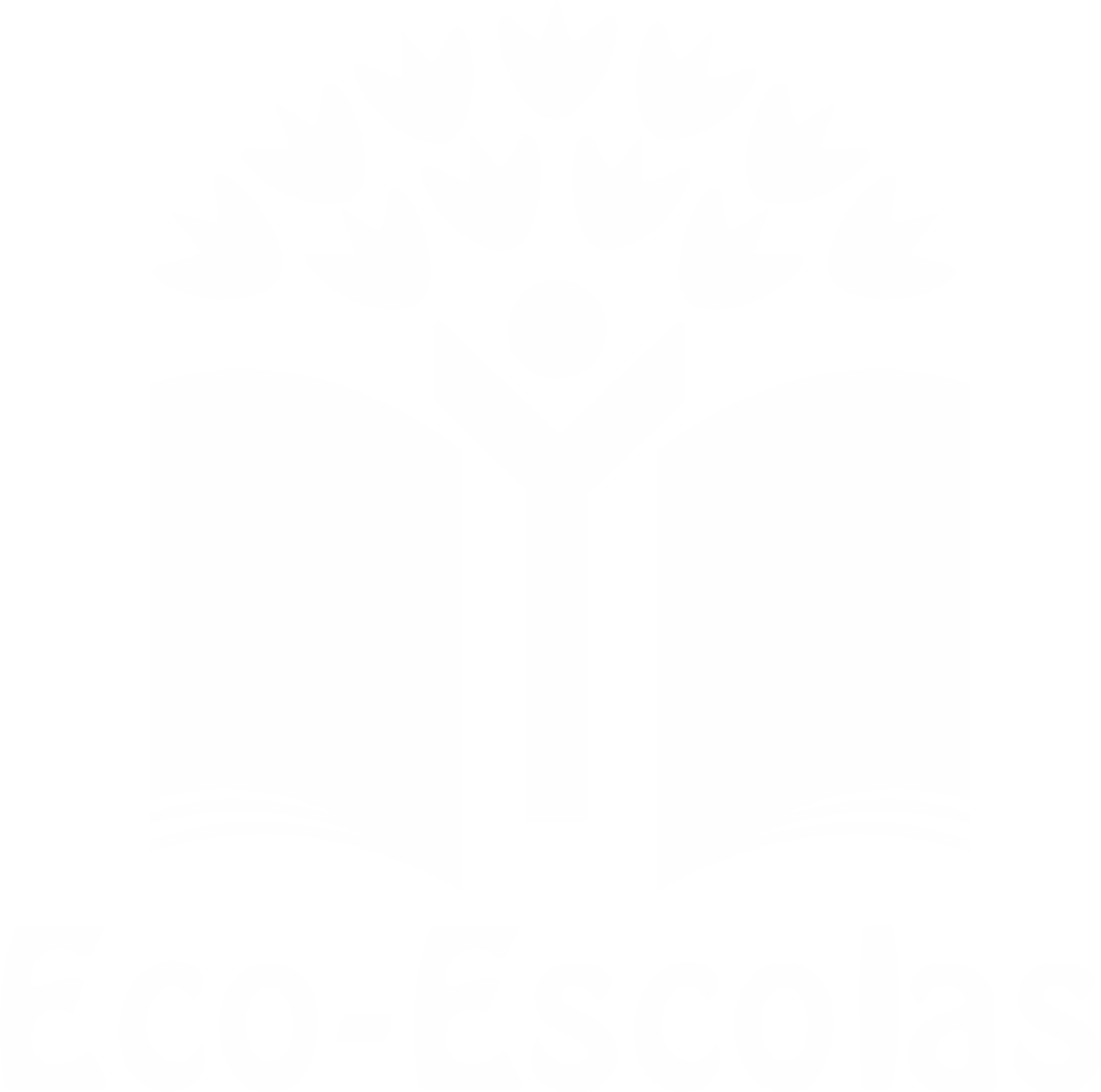 PROCEDIMENTOS:
1º) Fazer a mise en place dos ingredientes e utensílios a utilizar






2º) Colocar alho esmagado e azeite no sauté e  adicionar a carne 
de soja.
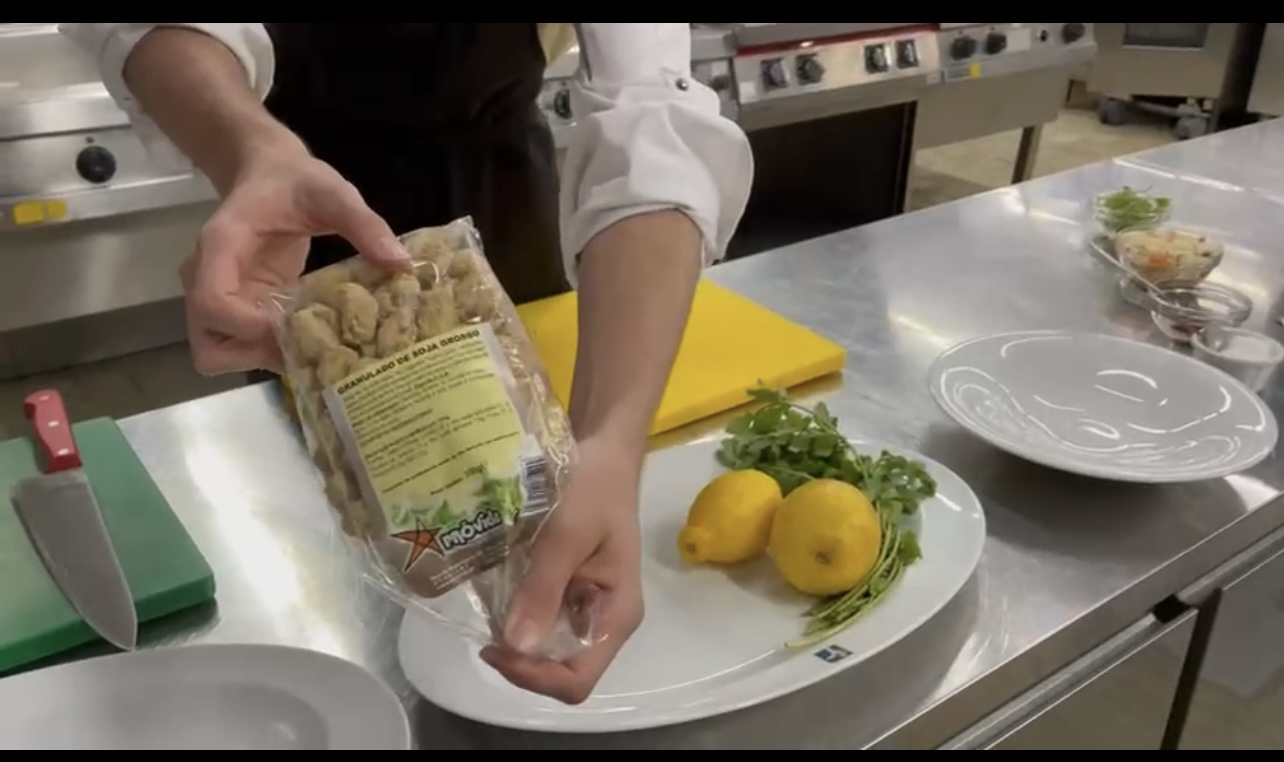 Imagem da preparação
Imagem da preparação
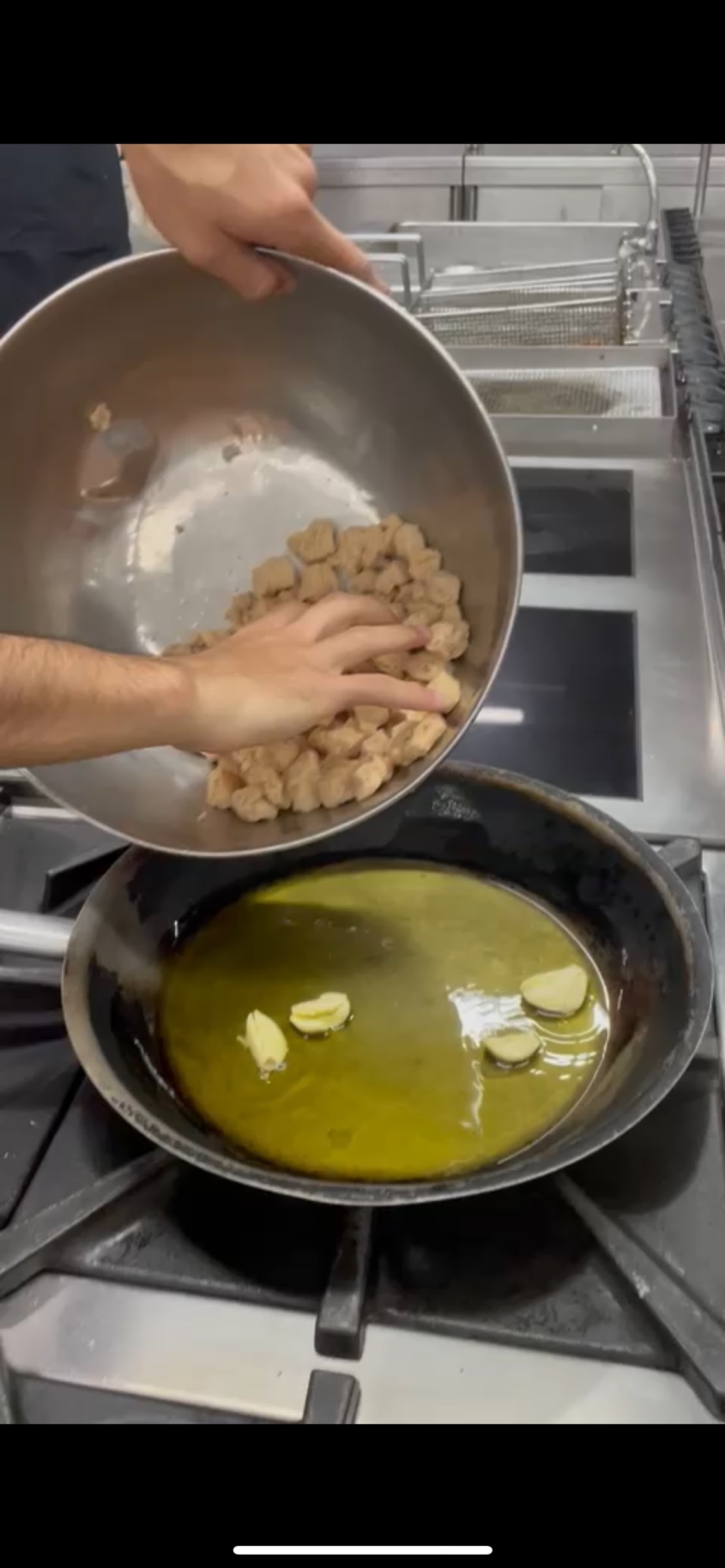 https://alimentacaosaudavelesustentavel.abaae.pt/receitas-sustentaveis/
Desafio ASS 2023/2024
“Receitas Sustentáveis têm Tradição”
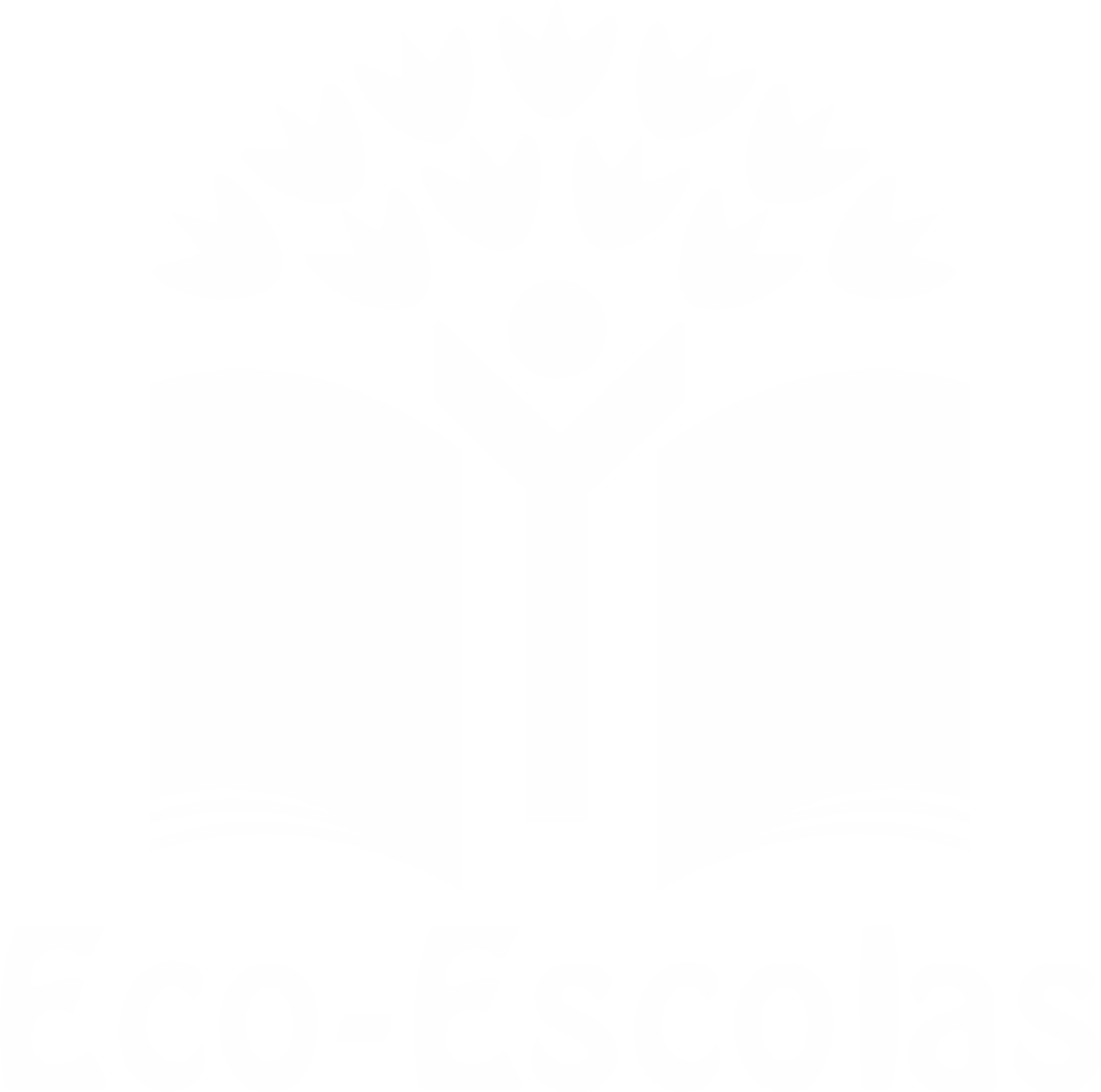 3º) Temperar com sal, pimenta preta, caril, paprica defumada e deixar
cozinhar a carne. Para a carne  ficar bem passada e os temperos
apurados, ir salteando em movimentos delicados.





4º) Fritar batatas cortadas aos cubos.
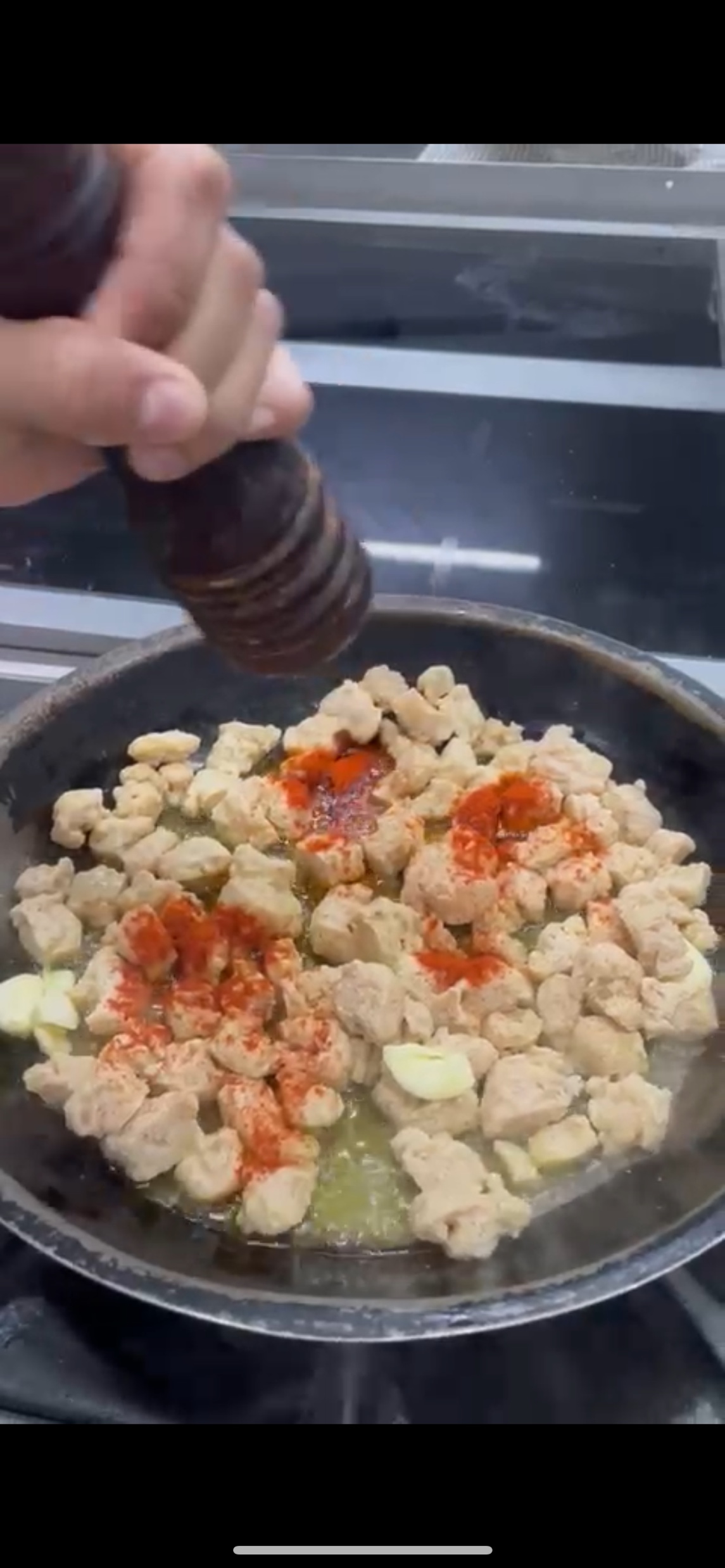 Imagem da preparação
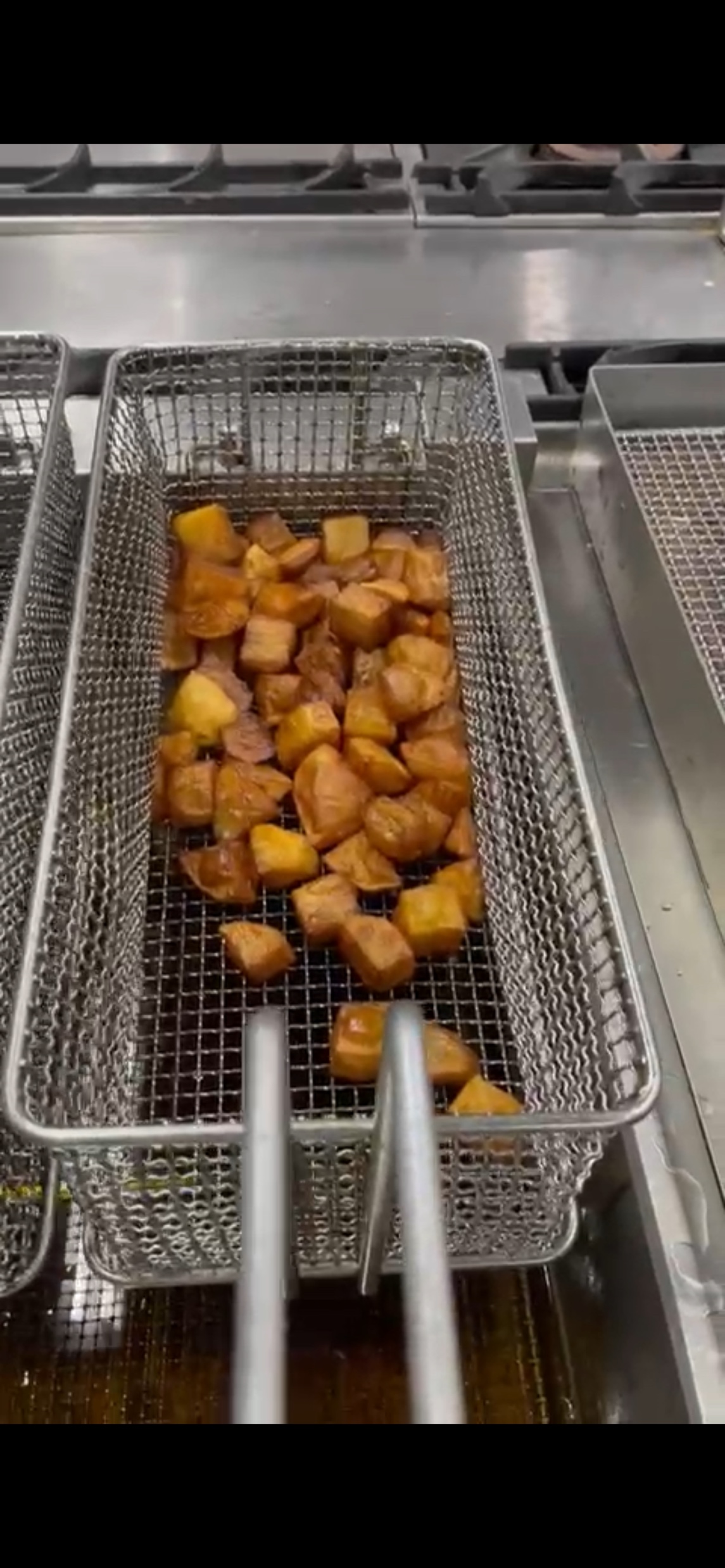 Imagem da preparação
https://alimentacaosaudavelesustentavel.abaae.pt/receitas-sustentaveis/
Desafio ASS 2023/2024
“Receitas Sustentáveis têm Tradição”
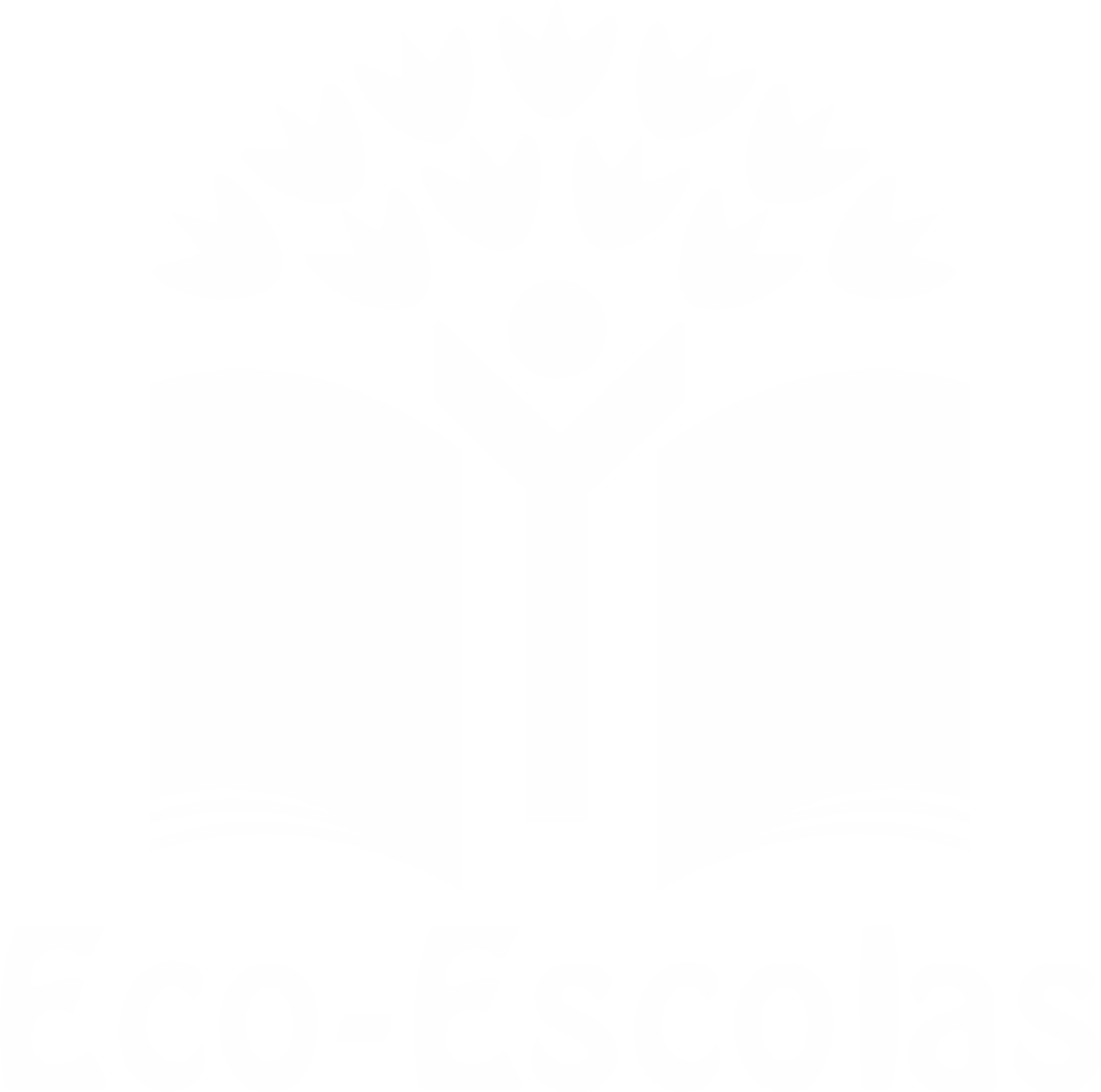 PROCEDIMENTOS:
5º) Adicionar as batatas à carne no sauté.






6º) Juntar a conserva de pickles ao preparado anterior. Depois,
cortar um limão e espremer por cima da carne.
Por fim, empratar
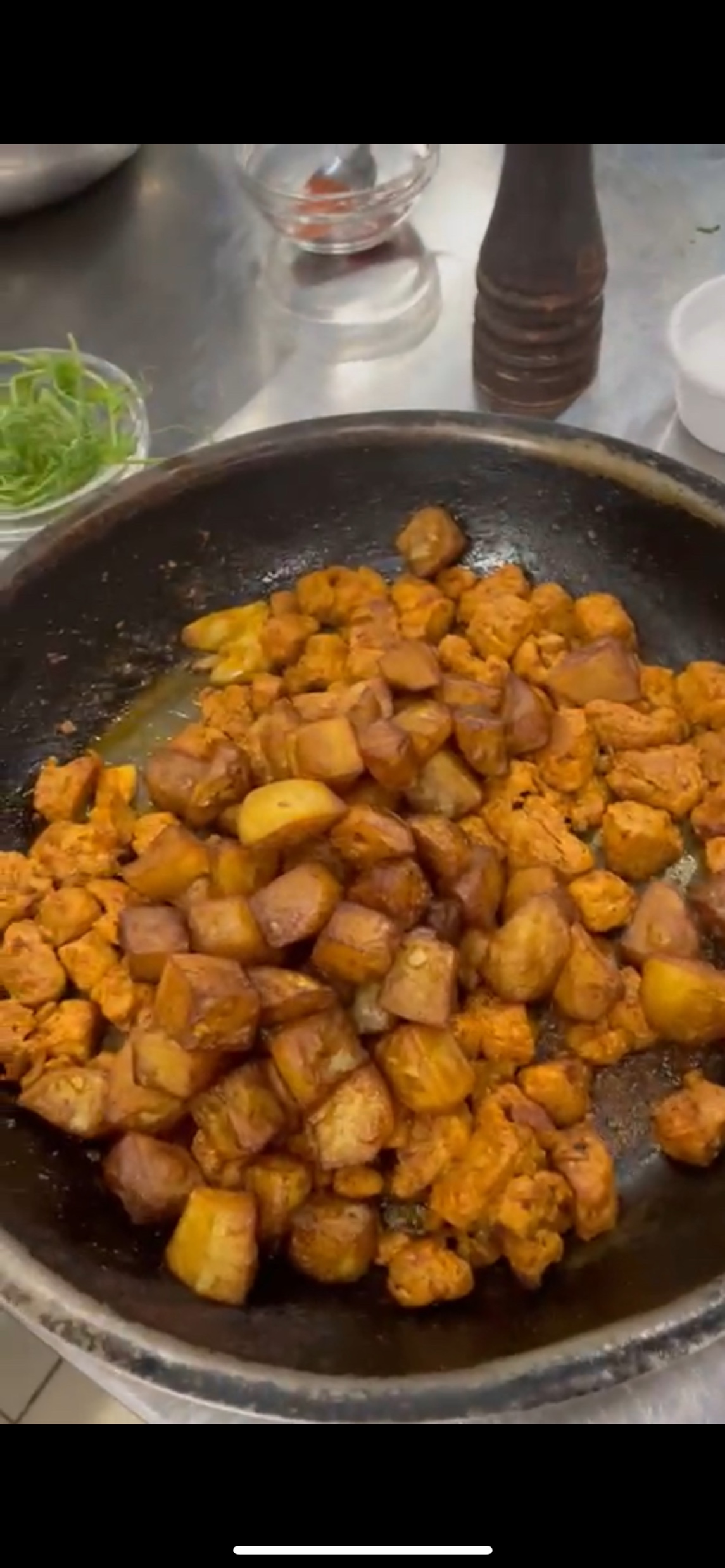 Imagem da preparação
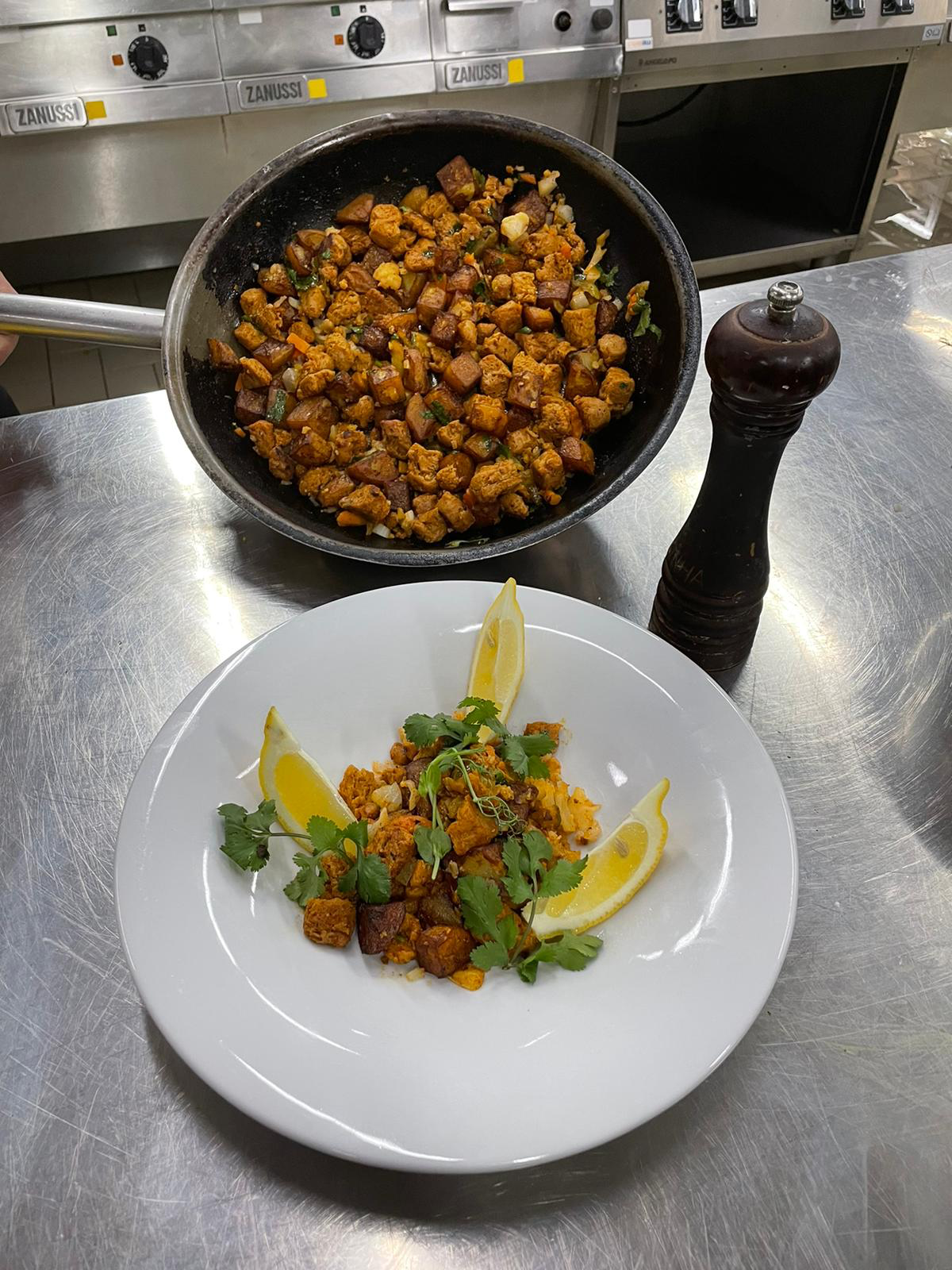 Imagem da preparação
https://alimentacaosaudavelesustentavel.abaae.pt/receitas-sustentaveis/